Coalitions Lite Meeting 3
Consolidate & Interpret the Data
Welcome, Introductions, & Overview
10 minutes
Meeting Logistics and Overview
Team “check-in” and introductions
Identify a notetaker and timekeeper
Review access to shared documents
[Speaker Notes: SAY: Our check-in question today is: [Facilitator choses a check-in question before the meeting]


~
Notetaker and Timekeeper
The timekeeper should be comfortable helping the facilitator redirect people and keeping the meeting on track. 
Key discussion points, decisions made, assignments, and assignments should be identified in the minutes.

Shared Documents
Make sure all members were able to access Meeting #2 materials.]
Meeting Objectives
Select which data to use
Further define the prioritized issue(s) and population(s)
Identify the contributing “why” factors for your issues
Outline next steps
[Speaker Notes: SAY:  In this meeting, we will use the data collected in Step 2 to better define or identify our issue and why it’s happening. You’ll recall that during our data collection, we were looking to fill three knowledge gaps: 

Further specifying our broad issue;
Identifying which population is more burdened by our specified issue; and 
Understanding why it’s happening in our community (contributing factors).

We will start with the first two knowledge gaps around specifying the issue and population, and then take a look at the contributing “why” factors.]
Review Progress on Coalitions Lite
5 minutes
Coalitions Lite Strategic Planning Process
[Speaker Notes: Summarize the outcome of Steps 1 and 2: 

SAY: So far in the Coalitions Lite process, we have:

created a plan for engaging in Coalitions Lite;
identified our broader priorities;
created a plan for collecting data to better understand our three knowledge gaps;
conducted interviews; and 
reviewed and summarized data.

How do we feel we’re doing? 


~
NOTE TO FACILITATOR
Replace the above timeline graphic with the timeline you created in Meeting #1.]
Assignments from Step 2
[FILL IN ASSIGNMENTS FROM MEETING #2]
[Speaker Notes: NOTE TO FACILITATOR
Before the meeting, fill in the list of assignments from Meeting #2
In the meeting, go through each assignment to check on progress. Troubleshoot any issues that arose, adjusting assignments as needed.]
Select Which Data to Use
15 minutes
Data Selection
“Data source & year”: Is the data trustworthy? Is the data new enough to paint a fairly accurate picture of what is happening now? 
“What questions or issues do the data address?”: Does the data help us better understand our prioritized issues? 
“Who is represented in the information?”: Is the data about a population that’s close enough to our community? Are important populations left out?
“Concerns about the data”: Are there any other concerns that would prevent us from using the data?
Decision: Based on our responses, do we want to use this piece of data?
[Speaker Notes: SAY: 

Our first goal in Step 3 is to decide which data to use. We will be making these decisions based on 1) the quality of the data and 2) how relevant it is to our issue.

For now, we’ll focus only on whether or not to use each piece of data, not what the data is telling us. That comes later. 

Get out your filled out Data Summary Tools. One by one, we will review the first four sections of each completed form and discuss these questions. We’re looking to make sure that our data is good enough quality and that it is relevant to our selected issues. If any piece of data doesn’t meet these criteria, we can set it aside.

Notetaker: Please be sure to document in the notes our reasons for not including any of the data in our assessment. 

We’re going to move through this exercise quickly! We’ll likely end up using most if not all of the data. If a piece of data isn’t useful, it will be obvious.


~
NOTE TO FACILITATOR
If you have more than 4-5 filled out Data Summary Tools, you may want to split into smaller groups and have each group tackle a few.]
Specify Our Prioritized Issue(s)
20 minutes per issue
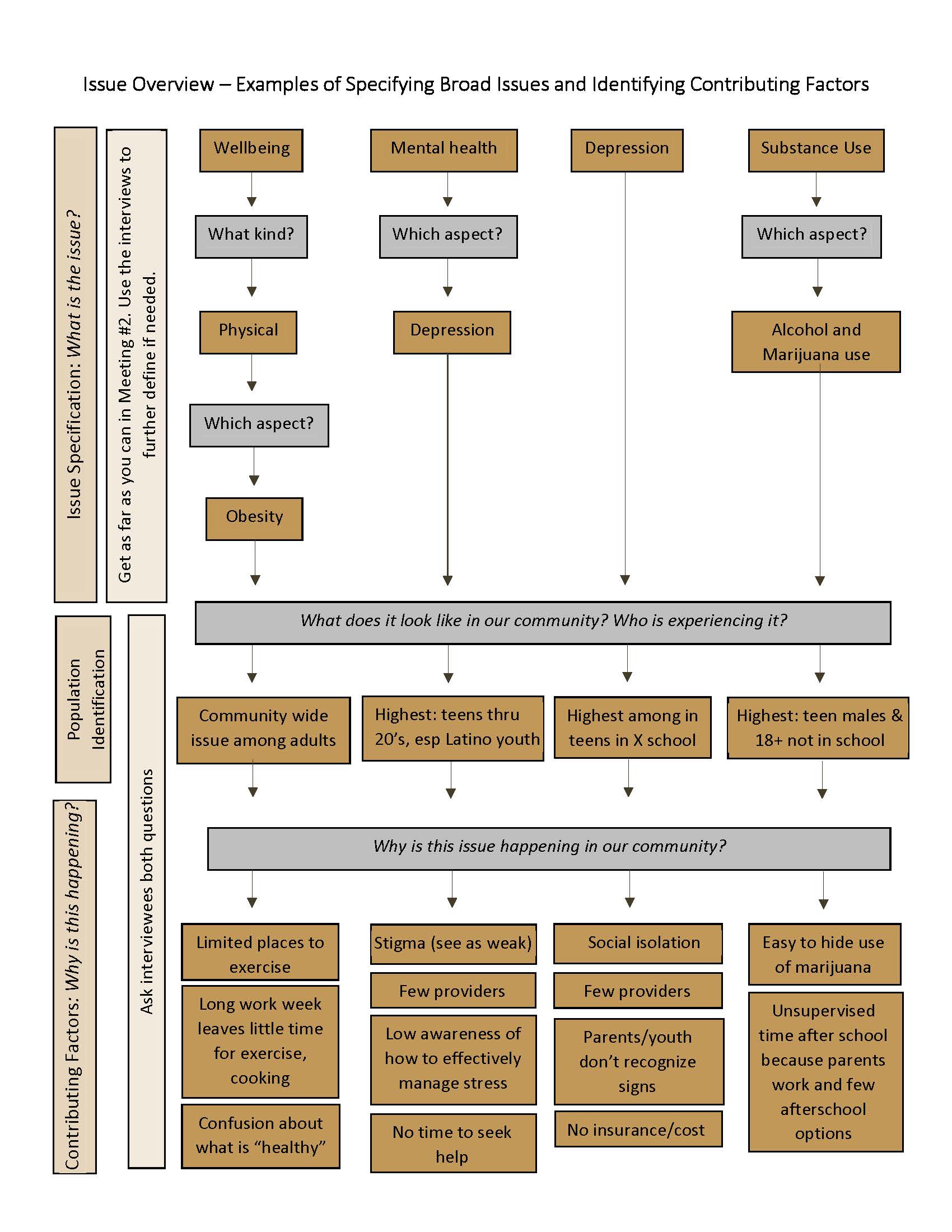 [Speaker Notes: SAY: You’ll recall from our last meeting some examples of specifying the issue. For example, if we prioritized mental health in general, does the data tell us to focus on depression in youth, stress levels in adults, or social isolation in the Latino population?

This slide shows some examples of possible issue specification.

We are now going to specify our own prioritized issue(s) based on the data we gathered.]
Data Summary Tools: What does the information mean? (Knowledge Gaps 1 and 2)
What does the data say about:

How should we further specify the issue?
Who is experiencing the issue most?
[Speaker Notes: SAY: We’ll now go through each completed Data Summary Tool and review the “What does the information mean?” section to answer these two questions together. 

We will start with a focus on the first two Knowledge Gaps: issue specification and focus population.

We will document our discussion on the “Issue Specification” flip chart, making sure to note which data source we’re referring to.

[If you have two prioritized issues]: We’ll tackle one prioritized issue first, and then move onto the second issue.



~
NOTE TO FACILITATOR:
Again, if you have more than 4-5 completed Data Summary Tools, you may want to split into smaller groups. Or you can split into groups and have each group tackle one of your two priority issues
Don’t crowd your flip charts! You may need to add more notes later. Just continue your notes on a new flip chart sheet, making sure to label it properly.]
Specifying Our Issue
Altogether, how does all our data suggest we further define the issue? Is there a specific aspect of our broad priority that seems to be more of a problem in our community?
Altogether, does our data suggest we should focus on a certain population? 
We don’t have to focus only on the selected population.   
Outside of our data sources, what do we know of this issue in our community? 
Does it make sense for us to focus our attention on this specified issue now? 
What issues have momentum in our community now or where is there a gap we can fill? 
Is our community ready to address this issue? 
Do we have the political will for it?
What is our final decision? How should we specify the issue and which population should we focus on?
[Speaker Notes: SAY: Now that we’ve gone through each completed Data Summary Tool, let’s take a look at our flip charts to understand what all our data pieces together are telling us. We’re then going to consider our personal knowledge in our community to see if our findings make sense based on our own experiences.


~
NOTE TO FACILITATOR
Don’t forget to document the conversation on the “Issue Specification” flip chart.]
Vote! Fist-to-FiveCan you get behind the issue specified this way and focused on this population?
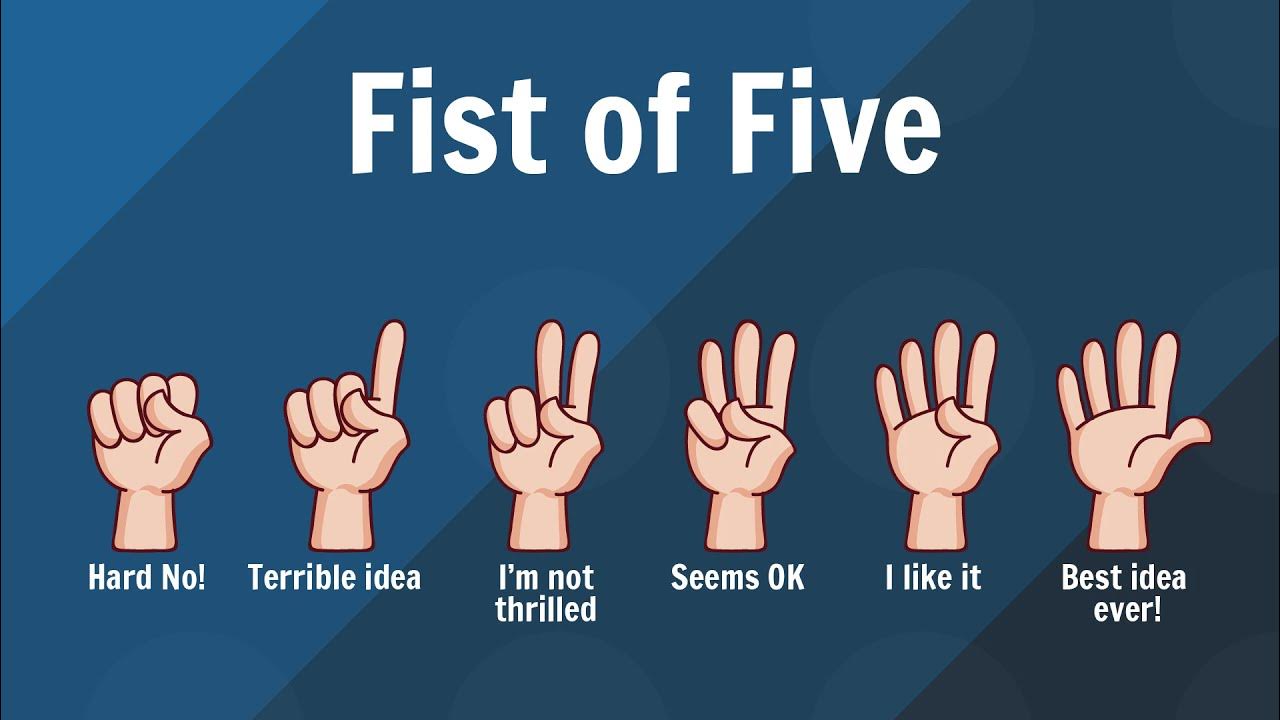 Unanimous approval = everyone has at least 3 fingers
[Speaker Notes: SAY: Can you get behind the issue specified this way and focused on this population?


~
NOTE TO FACILITATOR:
If anyone is voting with a fist (zero), 1, or 2, have them explain why they’re not on board until you can come to an agreement that everyone can get behind. 
Discuss any tweaks to the specified issue and vote again until everyone votes at least three fingers.]
Review the Contributing Factor Data
20 minutes per issue
Data Summary Tools: What does the information mean?(Knowledge Gap 3)
What does the data say about:

What is contributing to this issue or why is it happening in our community?
[Speaker Notes: SAY: We’ll now continue reviewing the “What does the information mean?” section for our third and final knowledge gap: Why is this issue happening in our community? 

We will document our discussion on the “Contributing Factor” flip chart, again making sure to note which data source we’re referring to.

Let’s be as specific as possible. This information will be critical when we start deciding which strategies to use.

For example, if an interview with therapist Omar Bashar suggests there aren’t enough providers, we could write “Omar Bashar interview = not enough providers” on the “Contributing Factor” flip chart. 

If we hear the same information from multiple sources, we will put a “check mark” next to the factor on the flip chart along with the new data source name. 

If a source contradicts a listed contributing factor, we’ll put an “X” along with the new data source name.


~
NOTE TO FACILITATOR:
Again, if you have more than 4-5 completed Data Summary Tools, you may want to split into smaller groups. Or you can split into groups and have each group tackle one of your two priority issues.
Don’t crowd your flip charts! You may need to add more notes later. Just continue your notes on a new flip chart sheet, making sure to label it properly.
Keep the conversation focused on interpreting what the data says, not debating which piece of data is “right.” You’ll do that later.]
Decide Priority Contributing Factors
20 minutes per issue
Review Contributing Factors
Are there any factors we should remove from consideration because: 

We only have a vague understanding of it (it’s not specific enough to know what action could impact it)? 
It has conflicting data?
Our community may not be ready to address it?
We don’t have the political will/key stakeholder support?
It would take too long to see results?
Our coalition couldn’t have much impact on the factor?
[Speaker Notes: NOTE TO FACILITATOR:
If a contributing factor is removed from consideration, have the notetaker record the reasons in the minutes and cross it off the flip chart list.
Remember that there are no right or wrong answers here. As long as the group is thinking through these questions systematically, you’ll make justifiable decisions.]
Dot Vote!Which contributing factors should we prioritize?
[Speaker Notes: SAY: We are now going to select our top 2-3 contributing factors to focus our efforts on. Each person will get [X*] number of dots – these dots are your votes!

Consider our full discussion (such as which factors were named by multiple data sources, which factors make sense to our community, etc.) in your decisions.

You’ll have 5 minutes to get up and place your dots / votes next to your favorite factors.

Then we will select the top 2-3 factors as our prioritized factors.

If the winners are not clear, we can conduct another round of voting with fewer factors (and fewer dots).

Remember, each factor we pick today will likely turn into a strategy later on, especially if there isn’t overlap between the factors. So, prioritizing too many factors could be overwhelming when we start implementing our strategies. We can always add more later!


~
NOTE TO FACILITATOR
* Give each member half the number of dots as there are contributing factors to choose from (for example, if you have 6 contributing factors on your list, give each member 3 votes / dots).]
Check-In: Thumb Vote! Can you get behind these winning contributing factors?
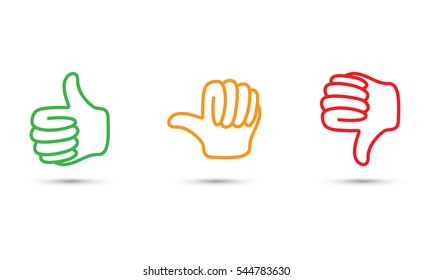 Yes!			        Maybe, can we		Nope!
			        discuss?
[Speaker Notes: SAY: Let’s check-in with the whole group and make sure we’re on the right track. 

Thumb vote: Can you get behind these selected contributing factors?


~
NOTE TO FACILITATOR
If some people are not supportive, have them explain their reasonings behind their preferences until you can come to an agreement that everyone can get behind.
Circle the winners on the flip chart and make sure the notetaker has recorded the vote and any pertinent discussion points.


IMPORTANT: If you have a second issue, go back to slide 6 and walk through the process with the second issue.]
Wrap-Up and Next Steps
10 minutes
Meeting #4 Preview
DATE:
TIME:
LOCATION:

In Meeting #4, you’ll review existing community resources for impacting your contributing factors and begin considering strategies.   
Meeting #4 will be a “working” meeting – members will be looking up resources and strategies during the meeting. Bring a laptop or tablet!
[Speaker Notes: NOTE TO FACILITATOR
If not already done, schedule Meeting #5 now. The recommended time is 2 to 3 weeks after Meeting #4.
Review the day, time, and location for Meeting #4 and resolve any outstanding logistical issues to scheduling or holding the meeting. 
The workgroup will need wi-fi access for Meeting #4. 
Be sure there is enough time before Meeting #4 to receive any needed coalition approval or direction beforehand.]
Assignments
Notetaker: Make sure all information and decisions from flip chart sheets are captured in the notes and send the notes out quickly
Update and gain approval (if needed) from relevant stakeholders regarding the work done in Meeting #3
In preparation for Meeting #4, get feedback from the coalition or other stakeholders on: 
existing resources (programs, strategies, service providers, etc.) that address our selected contributing factors
any constraints around potential strategies (funding, time, political will, etc.) 
The Selecting Strategies to Create Change information sheet provides additional information.
Anything else?
[Speaker Notes: NOTE TO FACILITATOR
Make sure all action steps have been assigned to specific members and have feasible deadlines.

Save the completed flipcharts for use in Meeting #4.]
Check-Out Discussion: How did this meeting go?
What worked well or didn’t work well with the meeting? 
How can we run our future meetings better?
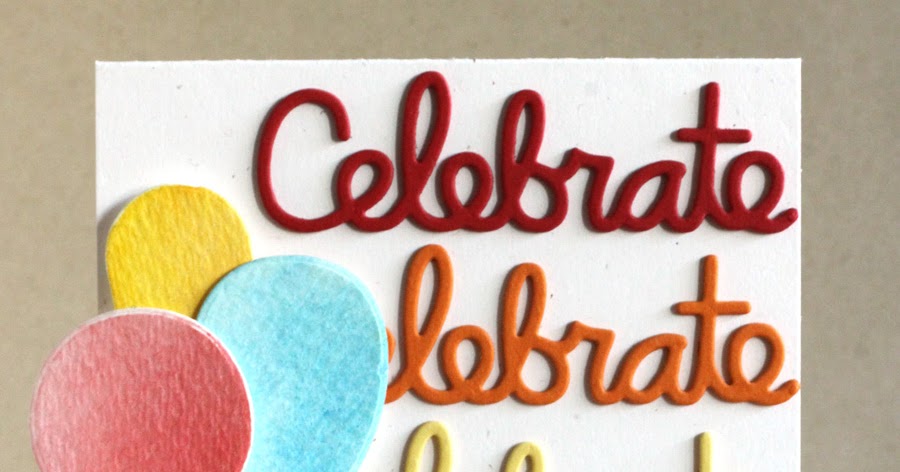 The numbers part is over!